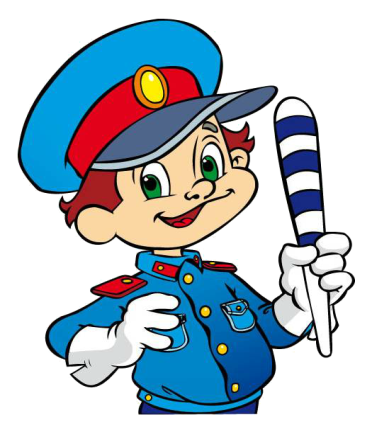 Система работы отрядов ЮИД по предупреждению детского дорожно – транспортного травматизма в дошкольных образовательных учреждениях 
г. Каменск - Шахтинский
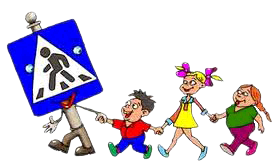 Подготовила: Ганулина О.В.,
                           методист МБОУ ДОД СЮТ
                           г. Каменск – Шахтинский
                           Ростовской области